معرفی سازمان مردم نهاد 
 بسیج کارآفرینی و جهاد اقتصادی (بکوجا)


مرداد 1401
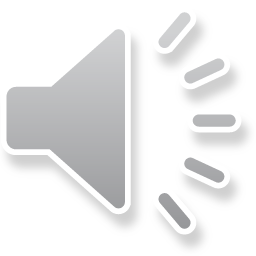 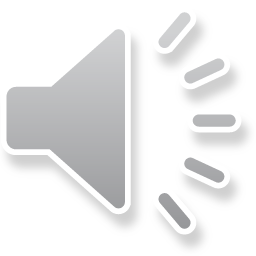 مبانی: 
قانون اساسی
 سیاست های کلی اصل 44 قانون اساسی
سیاست های اقتصاد مقاومتی
بیانیه گام دوم انقلاب
اصلاح الگوی مصرف
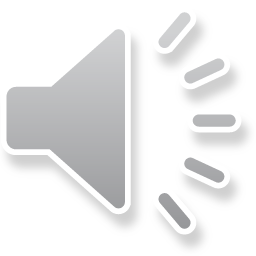 هدف: بهبود وضعیت اقتصادی کشور
رویکرد: اقتصاد مردمی
شاخص: تولید ناخالص داخلی (GDP)
هدف کمی: افزایش GDP  به 2000 میلیارد دلار تا سال 1410
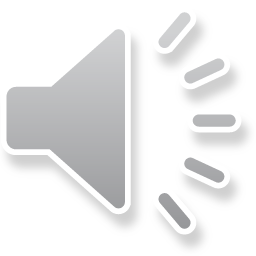 راهبردها:
گفتمان سازی برای تحقق اقتصاد مردمی
بهبود بهره وری در تولید با استفاده از دانش و فناوری
استعدادسنجی و هدایت جامعه به سمت شکوفایی استعدادها
معرفی بسته های شغلی با درآمد سالیانه معادل 100/000 دلار
توجه به دانش و فناوری و واحدهای تحقیق و توسعه
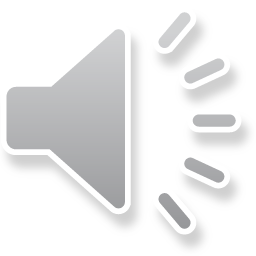 اولویت ها:
الف) استعدادسنجی و تلاش برای شکوفایی استعدادها

ب)در بخش کشاورزی:امنیت غذایی
خودکفایی در تولید گندم، برنج، دانه های روغنی، خوراک دام و طیور، پنبه و گوشت گوسفندی

ج)در بخش صنعت:تاب آوری زندگی روزمره مردم
خوداتکایی در تولید منسوجات و پوشاک، مسکن، لوازم خانگی، خودرو، دارو، حوزه ICT

د) بهبود سرانه تولید ناخالص داخلی (GDP)
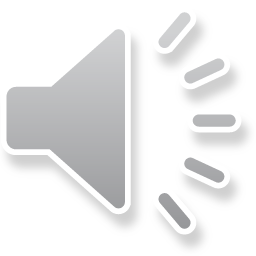 استعدادسنجی
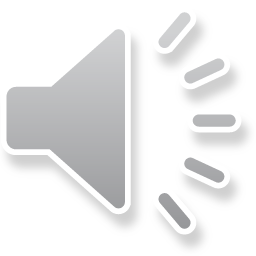 اهداف استعدادسنجی:
توسعه اقتصادی
کاهش آسیب های اجتماعی
افزایش رضایتمندی مردم از زندگی
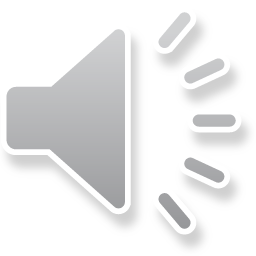 رویکرد استعدادسنجی:
هدایت تحصیلی
هدایت مهارت آموزی
هدایت شغلی
هدایت همسرگزینی
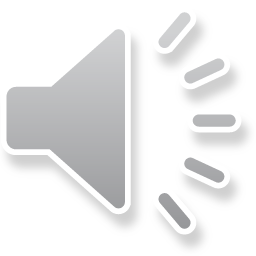 نحوه اقدام در بخش استعدادسنجی:
گفتمان سازی عمومی
تهیه مبانی علمی
حساس سازی و سازماندهی جامعه متخصصین
حساس سازی و همسوسازی دستگاه های اجرایی ذیربط
حساس سازی جامعه برای دریافت خدمات استعدادسنجی
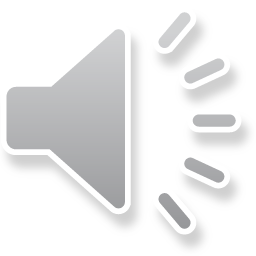 دستگاه های مرتبط در بخش استعدادسنجی:
استانداری ها
دانشگاه ها
ادارات کل بهزیستی
ادارات کل آموزش و پرورش
سازمان نظام روانشناسی و خدمات مشاوره
سازمان های مردم نهاد و موسسات تخصصی غیر دولتی
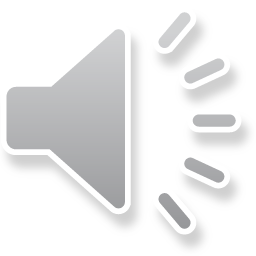 نحوه اجرای استعدادسنجی:
انجام آزمون های عمومی در بستر وب
انجام مصاحبه و دریافت مشاوره
انجام آزمون های تخصصی
دریافت آموزش های لازم
کسب مهارت های لازم
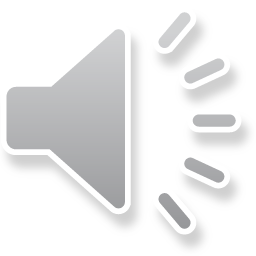 استان های در حال فعالیت در موضوع استعدادسنجی:
مازندران
گلستان
کرمان
سیستان و بلوچستان
تهران
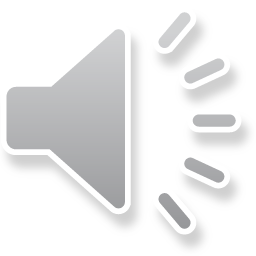 استان های متقاضی فعالیت در موضوع استعدادسنجی:
بوشهر
اردبیل
خراسان جنوبی
چهارمحال و بختیاری
گیلان
هرمزگان
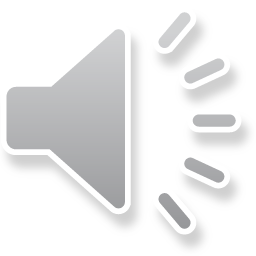 بخش کشاورزی
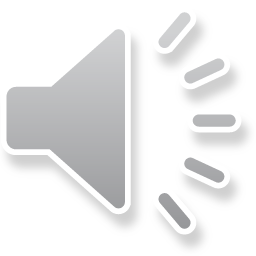 استان های هدف در بخش کشاورزی:
گندم: خراسان رضوی- خوزستان- آذربایجان شرقی- کردستان
برنج: مازندران- گیلان
دانه های روغنی: گلستان- خوزستان- فارس- ایلام
خوراک دام و طیور: خراسان رضوی- خوزستان- فارس- آذربایجان شرقی- آذربایجان غربی- اردبیل- قزوین
پنبه: گلستان- خراسان رضوی- فارس
گوشت گوسفندی: خراسان رضوی- خوزستان- فارس- آذربایجان شرقی- آذربایجان غربی- اردبیل- قزوین-کرمان- مازندران- گیلان- کردستان- ایلام- اردبیل
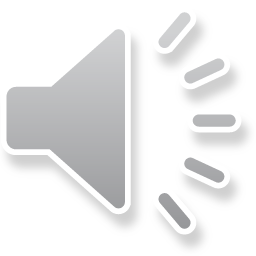 نحوه اقدام در بخش کشاورزی:
تشکیل شبکه ملی-مردمی بکوجا
تشکیل شبکه نخبگان و خبرگان بکوجا
انعقاد قراردادهای بهبود تولید
حمایت از تهیه نهاده های مطمئن
حمایت از فروش محصولات
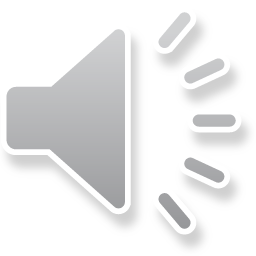 استان های فعال در بخش کشاورزی:
مازندران برای بهبود بهره وری در تولید برنج و دام سبک
گلستان برای بهبود بهره وری در تولید کلزا-پنبه و دام سبک
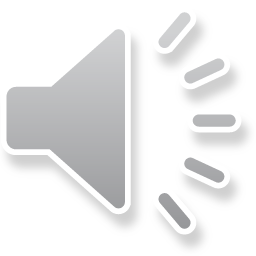 استان های دارای اولویت برای آغاز فعالیت در بخش کشاورزی:
گیلان
خراسان رضوی
فارس
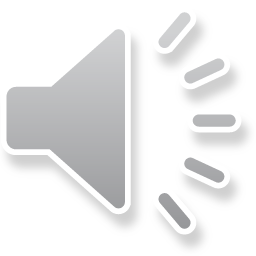 بخش صنعت
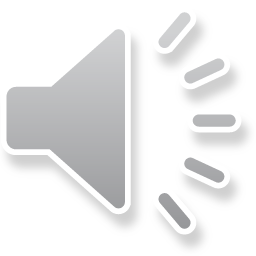 اهداف در بخش صنعت:
تحقق اقتصاد مردمی
افزایش 	GDP 
افزایش بهره وری
افزایش تاب آوری در مقابل تحریم ها
تحول در صنعت با نگاه آینده پژوهی و دانش بنیان
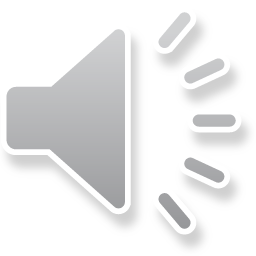 رویکرد بخش صنعت:
گفتمان سازی
مردمی سازی
باور به ناکارآمدی ساختاری بخشی از صنایع و ضرورت ایجاد ساختارهای جدید
توجه به نقش دانش و فناوری در رقابت پذیری
ورود جدی به حوزه های پربازده مواد موثره دارو و ICT
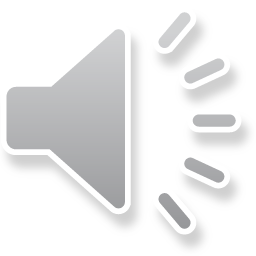 نحوه اقدام در بخش صنعت:
تهیه طرح های مبتنی بر اقتصاد مردمی
آماده سازی بخش مردمی برای اجرای طرح ها
متقاعدسازی مراجع تصمیم گیری
اخذ مصوبات لازم
اجرای طرح ها
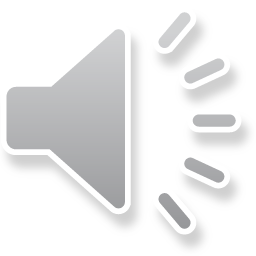 طرح های آماده شده در بخش صنعت:
تهیه طرح مردمی سازی صنعت خودرو
تهیه طرح تولید مسکن استیجاری رایگان برای تسهیل ازدواج جوانان
تهیه طرح شهر پاک با هدف جایگزینی برق به جای سوخت های فسیلی در کلان شهرها
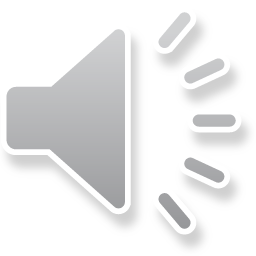 بهبود سرانه تولید ناخالص داخلی (GDP)
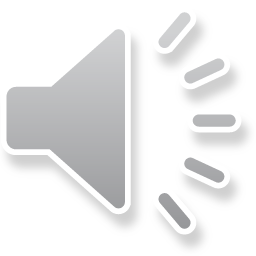 اهداف بهبود سرانه تولید ناخالص داخلی (GDP):
تحقق اقتصاد مردمی
افزایش 	GDP به 2000 میلیارد دلار در سال 1410
هدایت نیروی کار به خلق سالیانه 100/000 دلار ثروت در کشور
حرکت به سوی مشاغل دانش بنیان
ایجاد نگاه آینده پژوهی به اشتغال
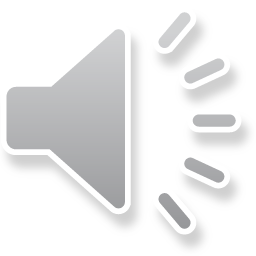 رویکرد بهبود سرانه تولید ناخالص داخلی (GDP) :
گفتمان سازی برای مردم و مسئولین
استفاده بهینه از وضعیت موجود
ایجاد زنجیره های ارزش برای فعالیت های فعلی
ایجاد مشاغل جدید در جهت بهبود بهره وری
ایجاد مشاغل جدید با رویکرد آینده پژوهی
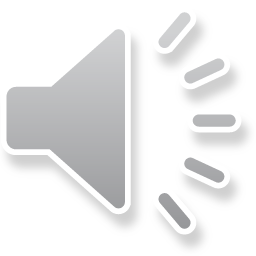 گام های موردنظر برای بهبود سرانه تولید ناخالص داخلی:
برآورد نیروی کار موجود در منطقه
برآورد تعدادشغل محتمل منطقه براساس وضعیت موجود
شناسایی اولویت های اشتغال در منطقه
تعریف مشاغل جدید در منطقه
تصمیم گیری برای نیروی کار کسری/مازاد منطقه
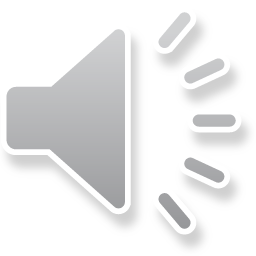 گام های اجرایی برای بهبود سرانه تولید ناخالص داخلی:
گفتمان سازی برای مردم و مسئولین و ایجاد همسویی
نسخه نویسی حضوری برای دارندگان زیرساخت
راه اندازی مشاغل جدید برای تکمیل زنجیره ارزش
تعریف مشاغل جدید با توجه به مزیت های منطقه
ساماندهی نیروی کار کسری/مازاد منطقه
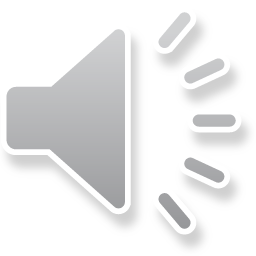 دستگاه های مرتبط در بهبود سرانه تولید ناخالص داخلی:
استانداری ها
دانشگاه ها
ادارات کل صمت
سازمان جهاد کشاورزی
ادارات کل کار، رفاه و تامین اجتماعی
ادارات کل آموزش و پرورش
رسانه ها
سازمان های مردم نهاد
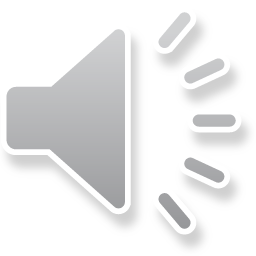 استان های فعال در موضوع بهبود سرانه تولید ناخالص داخلی:
مازندران
گلستان
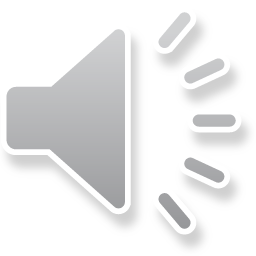 استان های متقاضی فعالیت در موضوع بهبود سرانه تولید ناخالص داخلی:
بوشهر
اردبیل
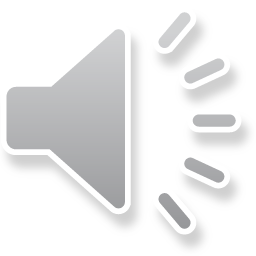